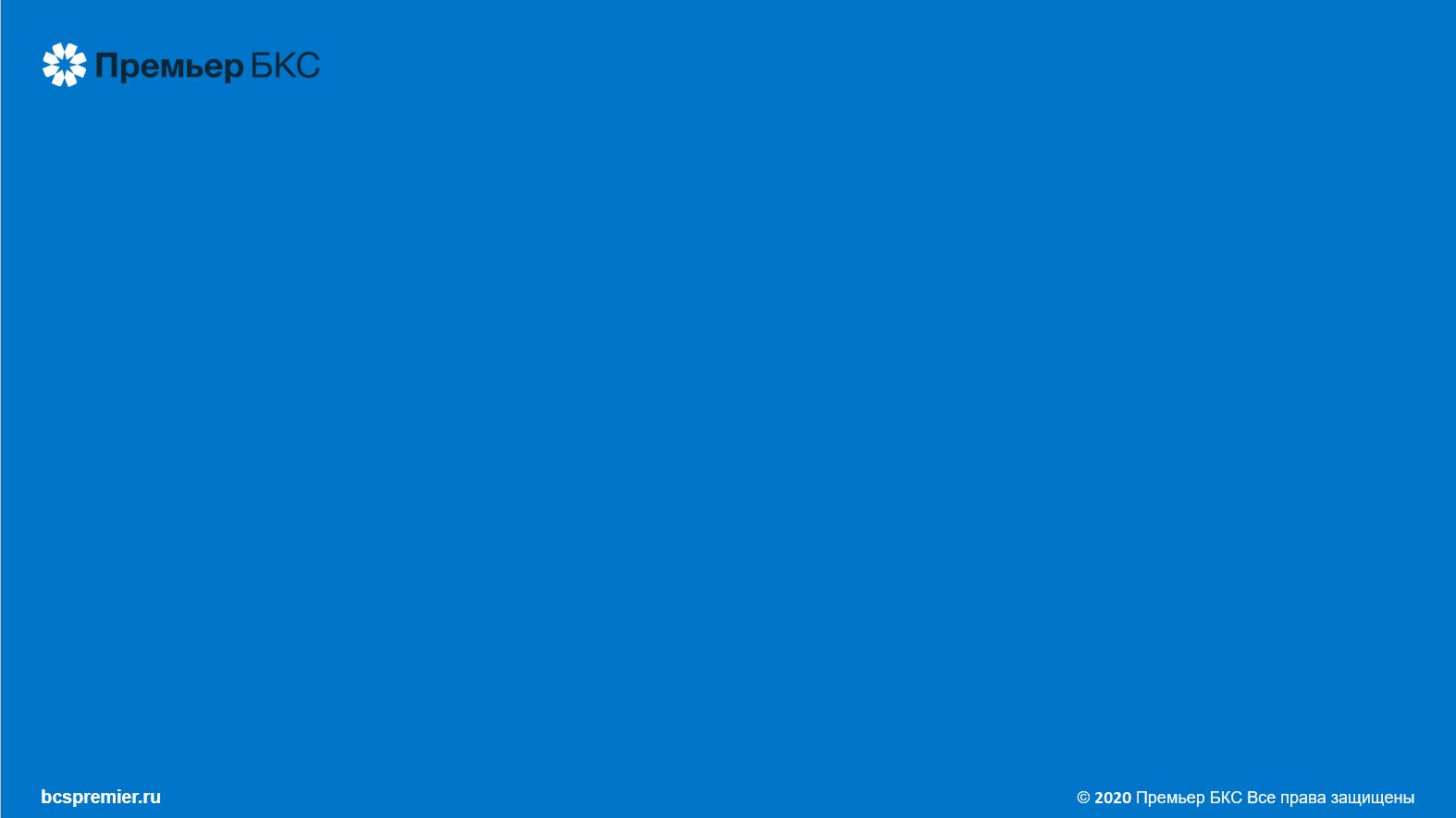 Рынок долгового капитала
Лавренова Дарья
Директор «БКС Премьер» в г. Тюмень
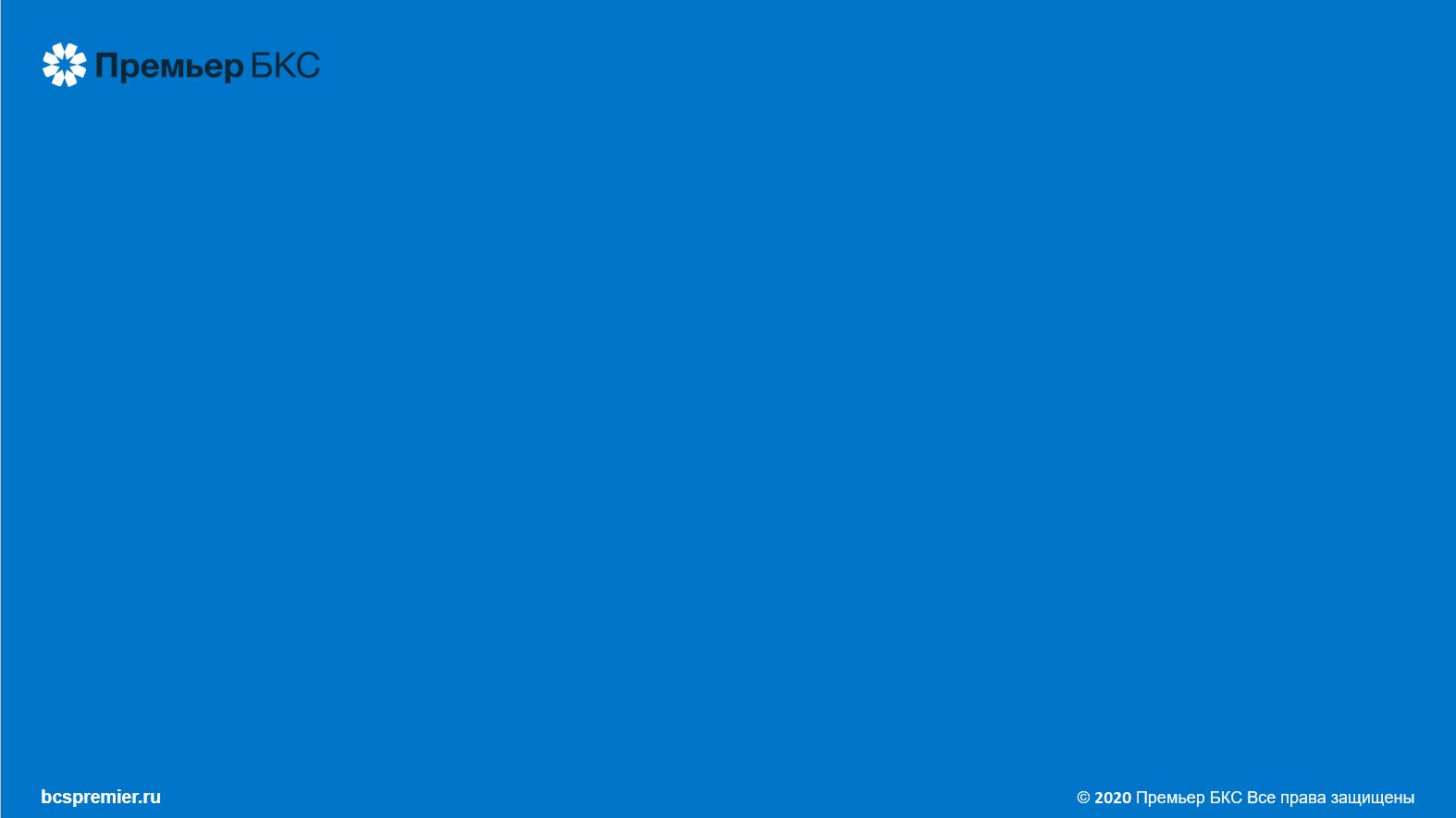 Облигации – сектор роста 2020
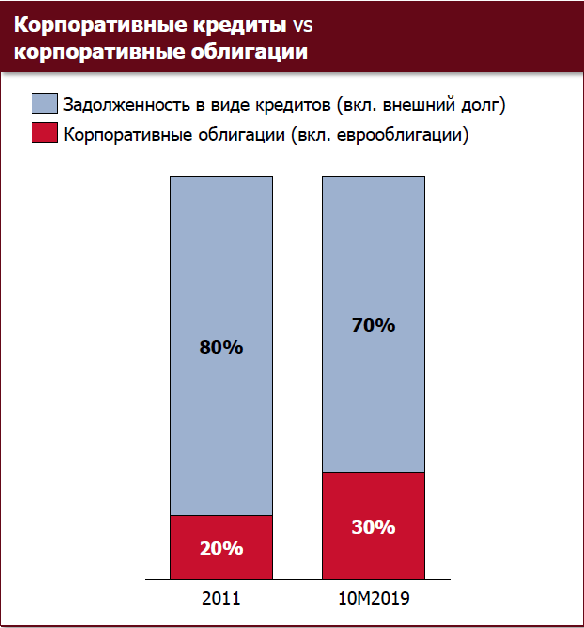 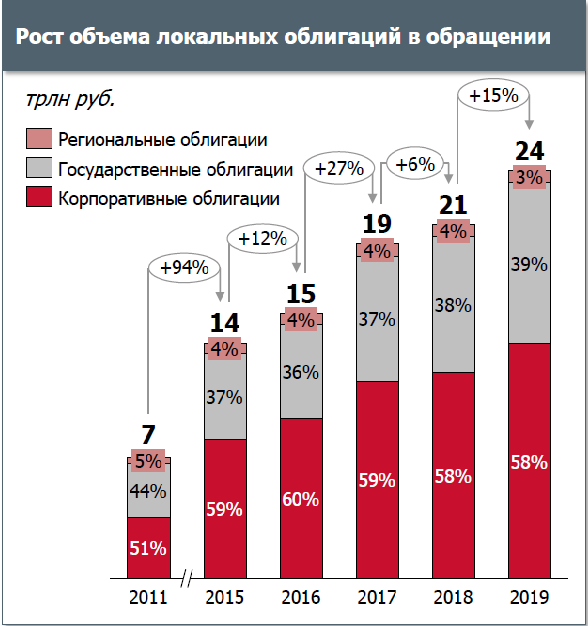 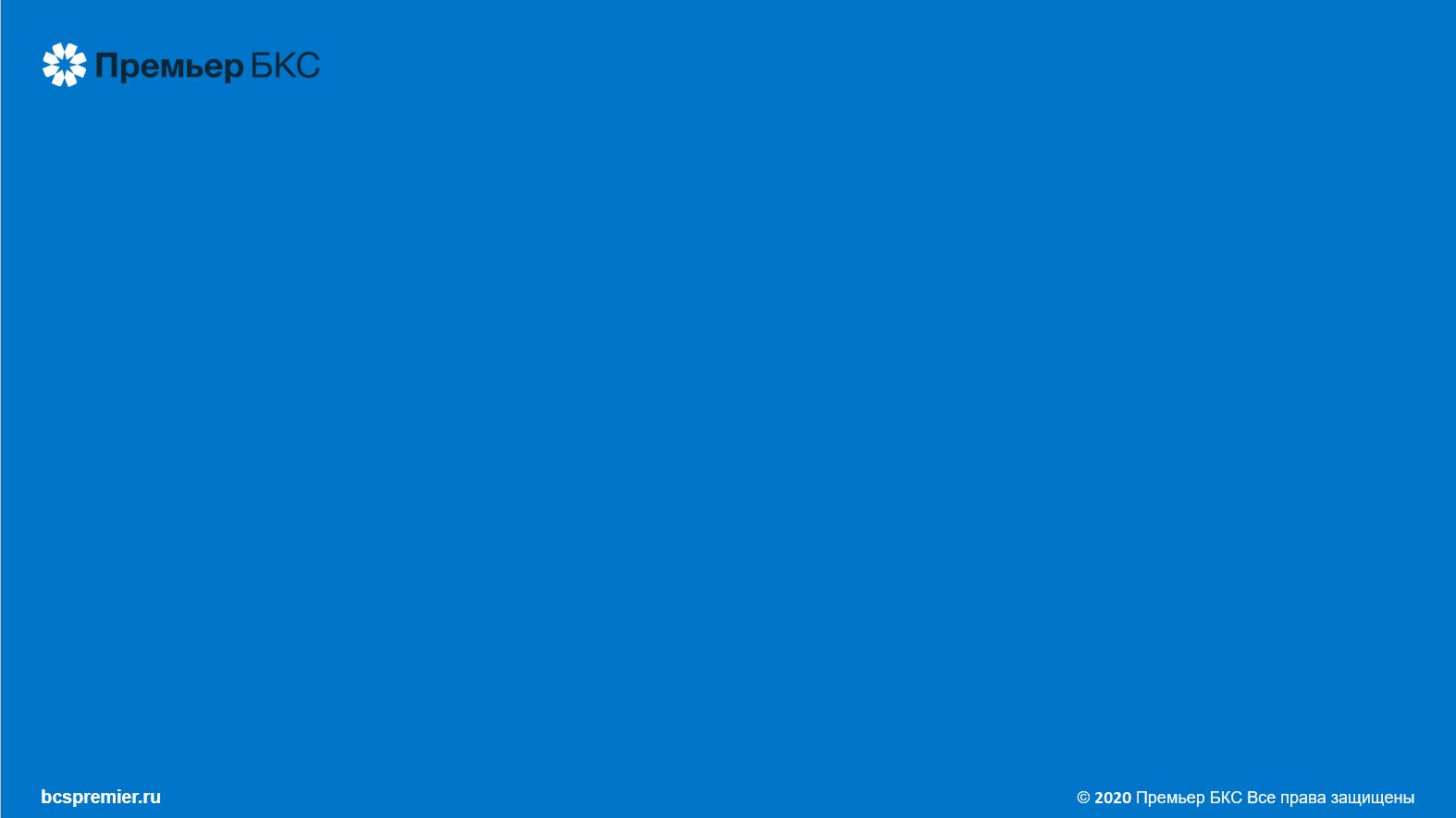 Рост корпоративных заемщиков
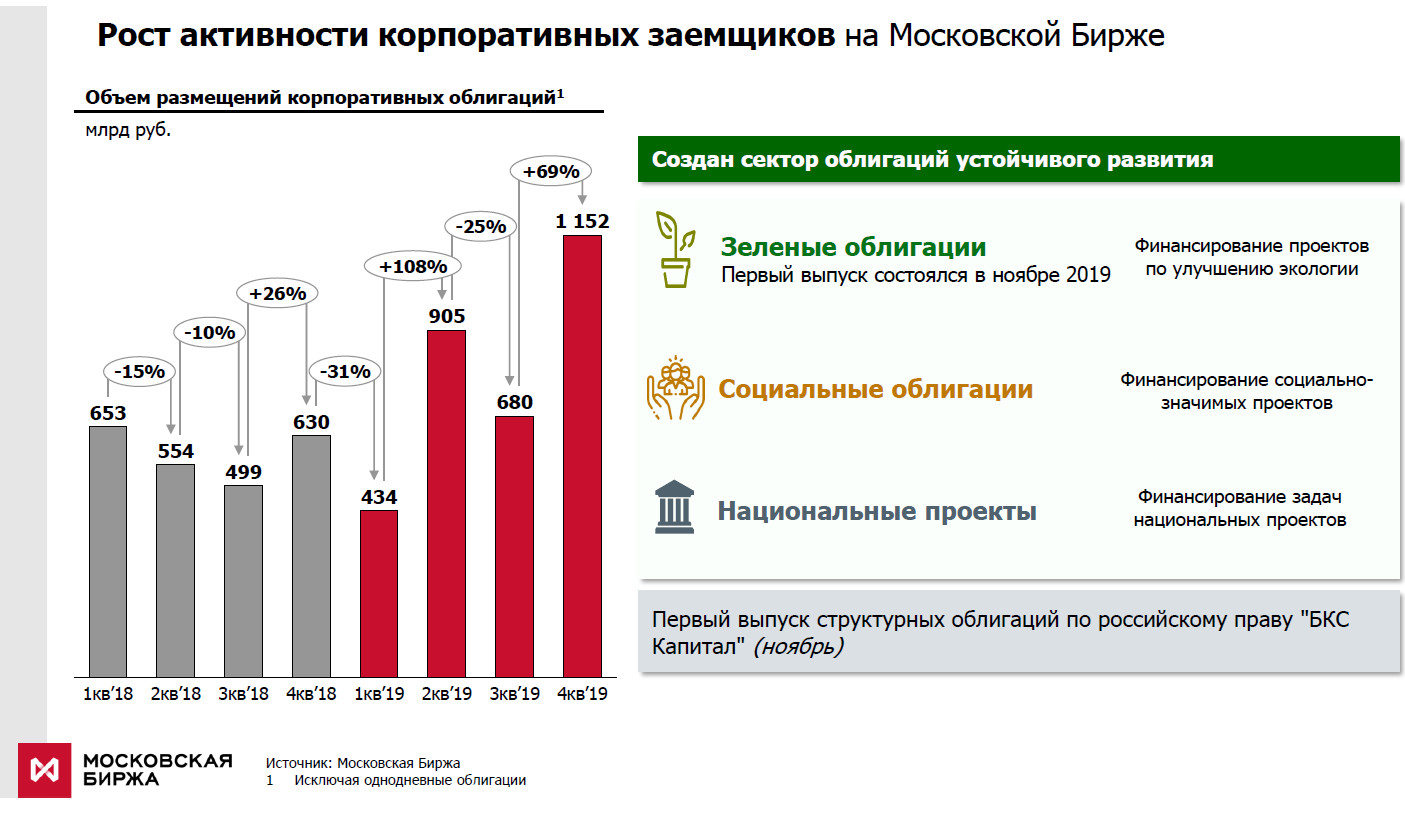 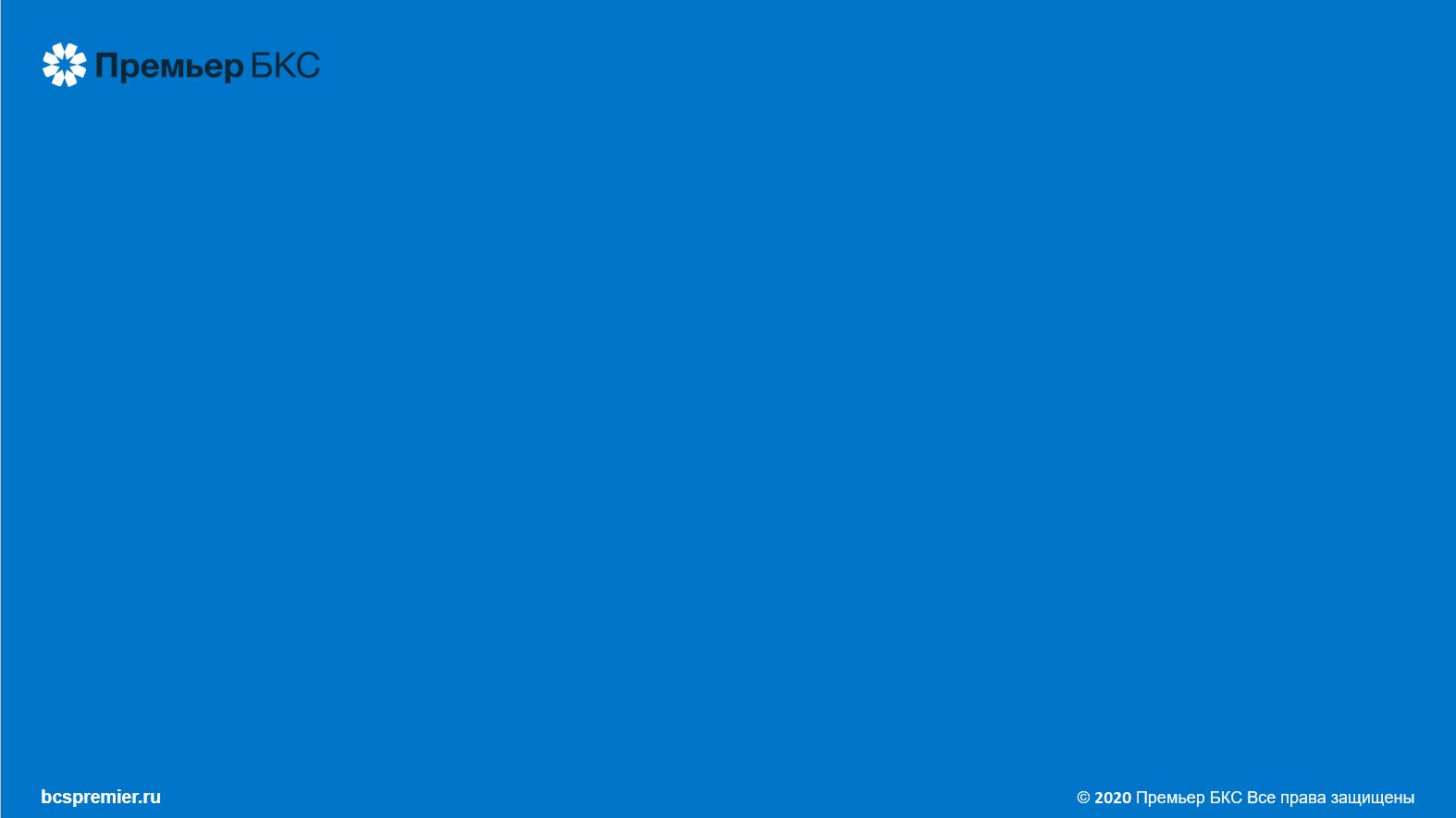 Рост корпоративных заемщиков
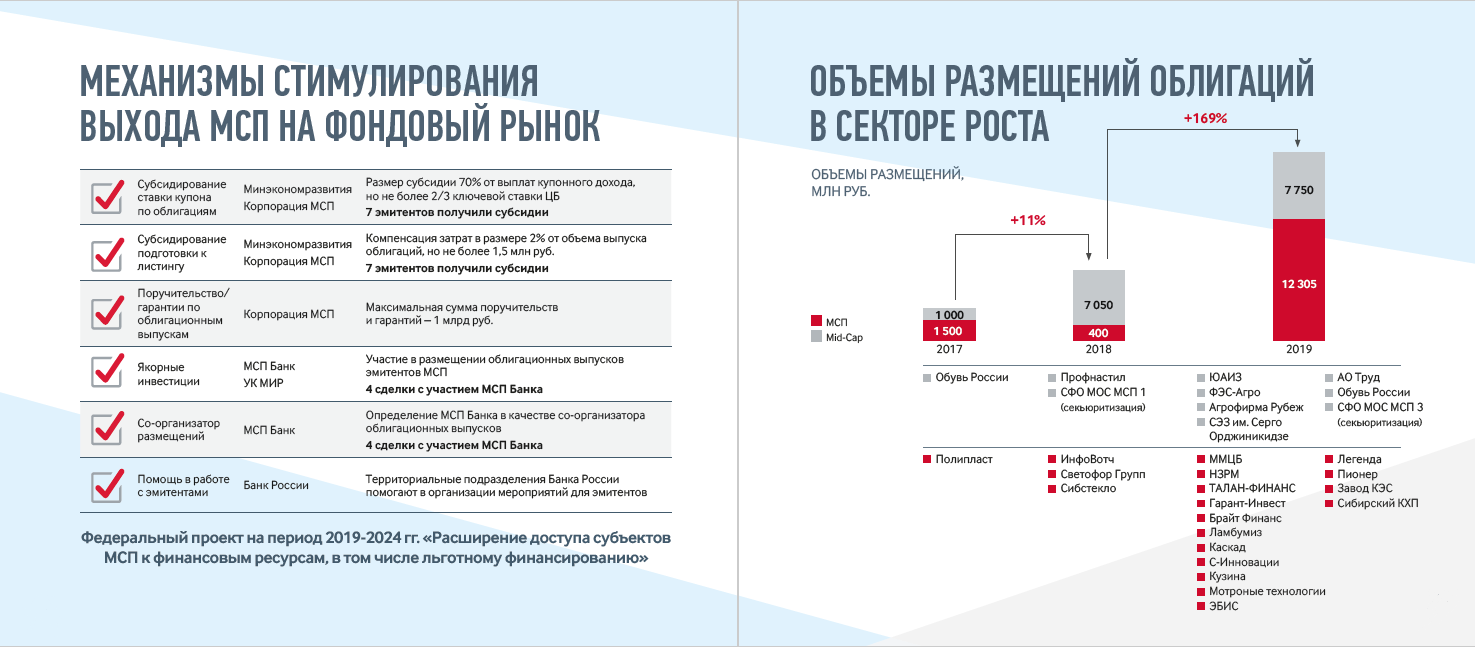 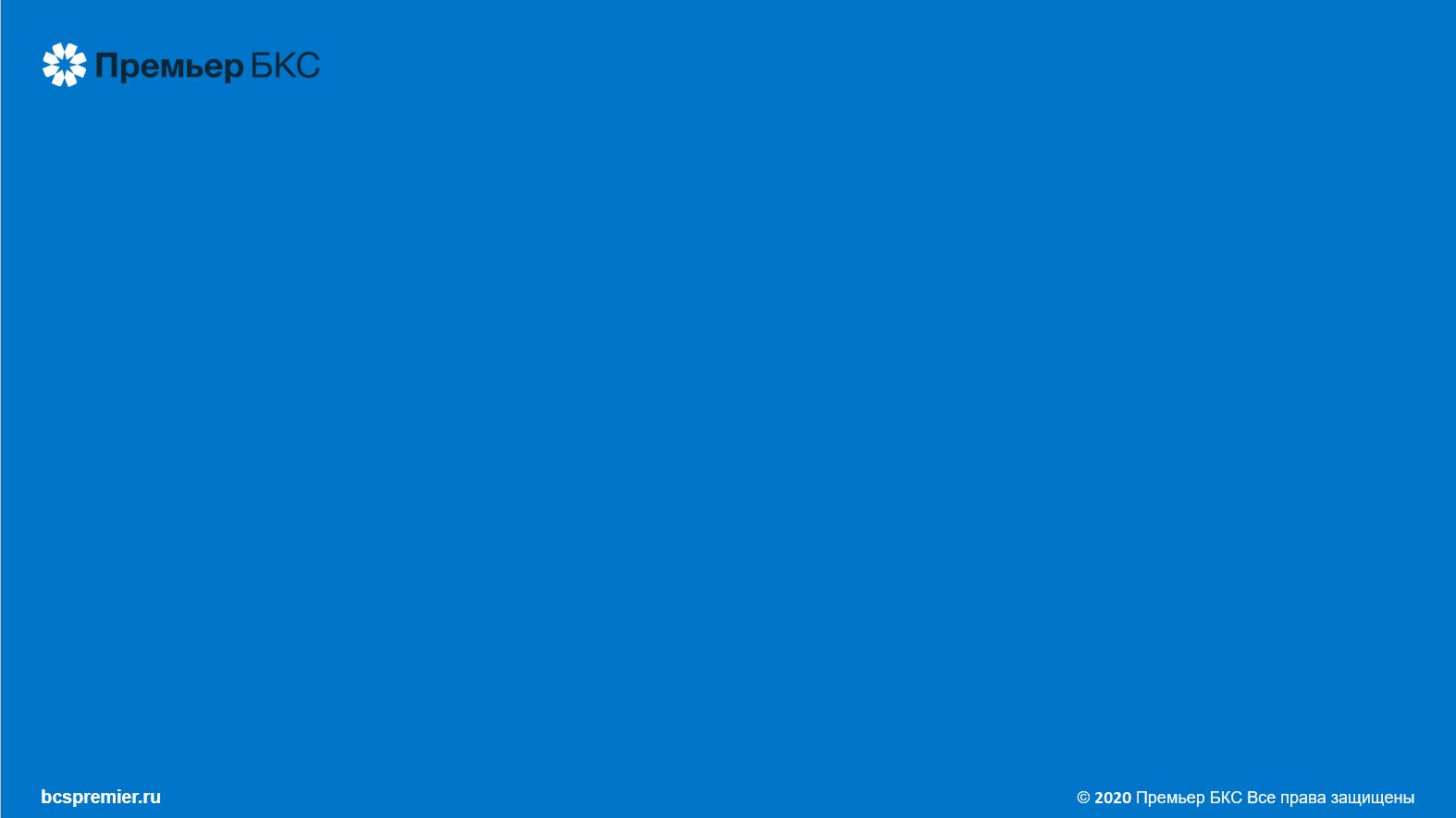 Спрос и предложение
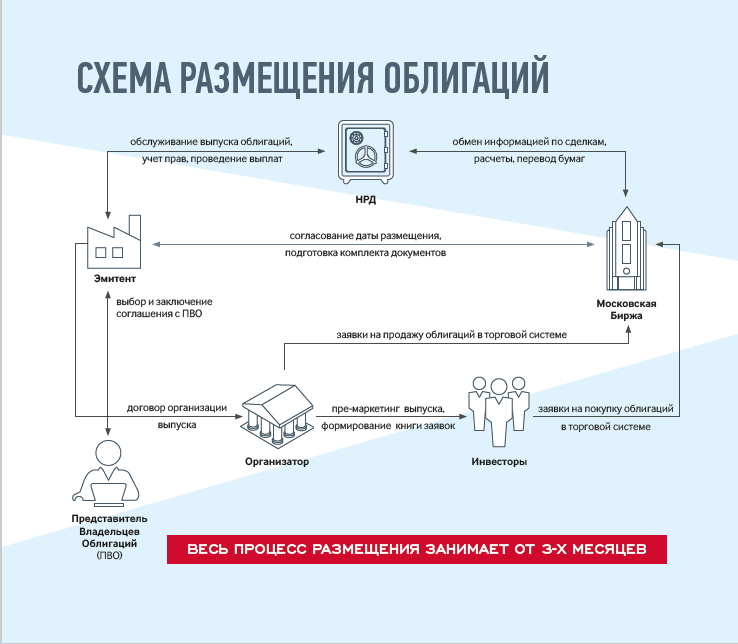 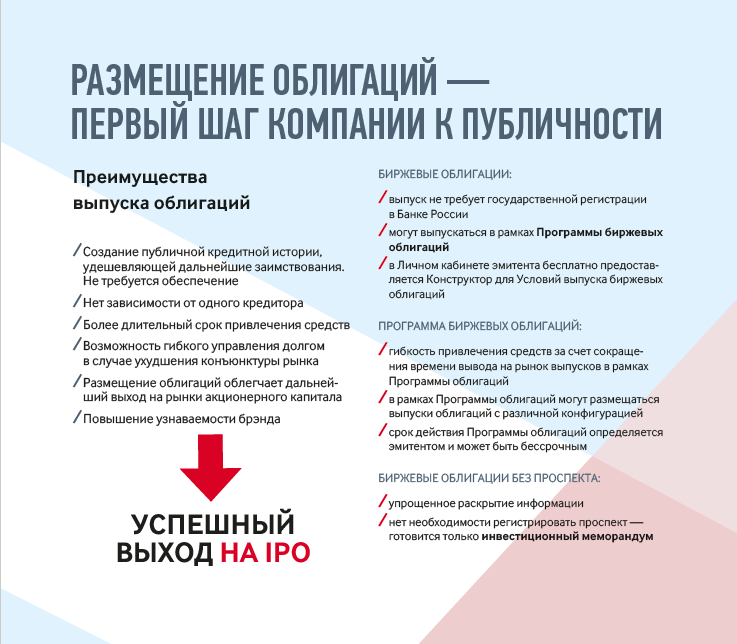 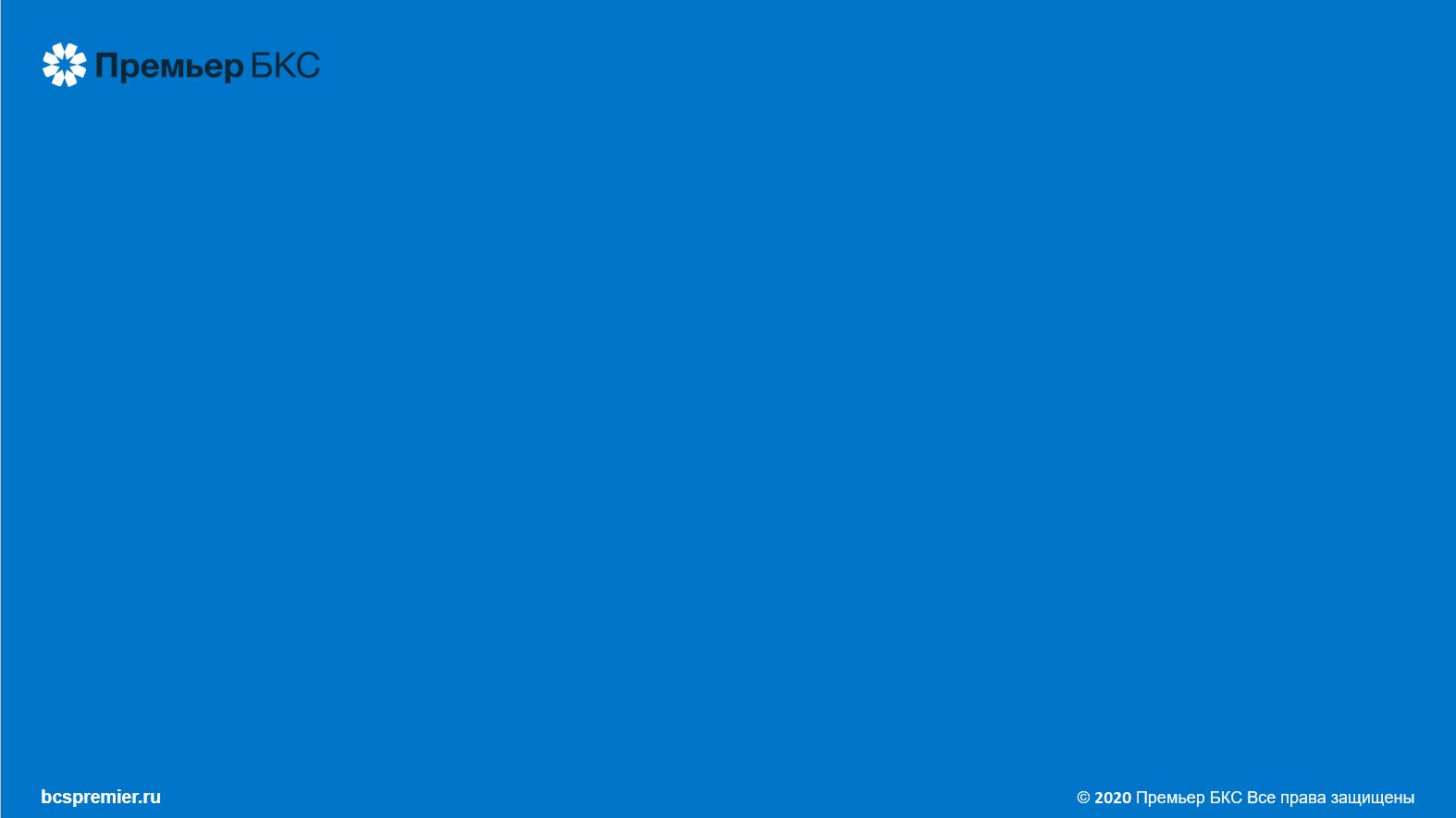 Спрос и предложение
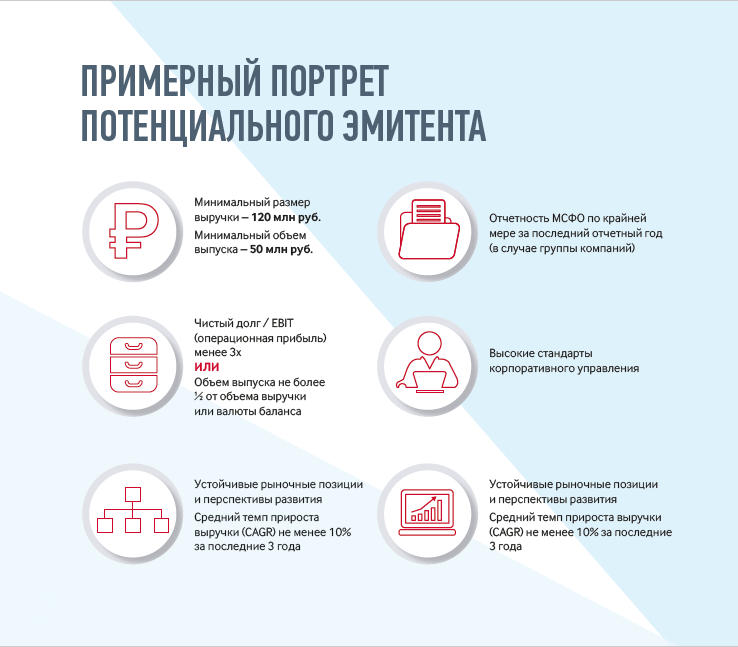 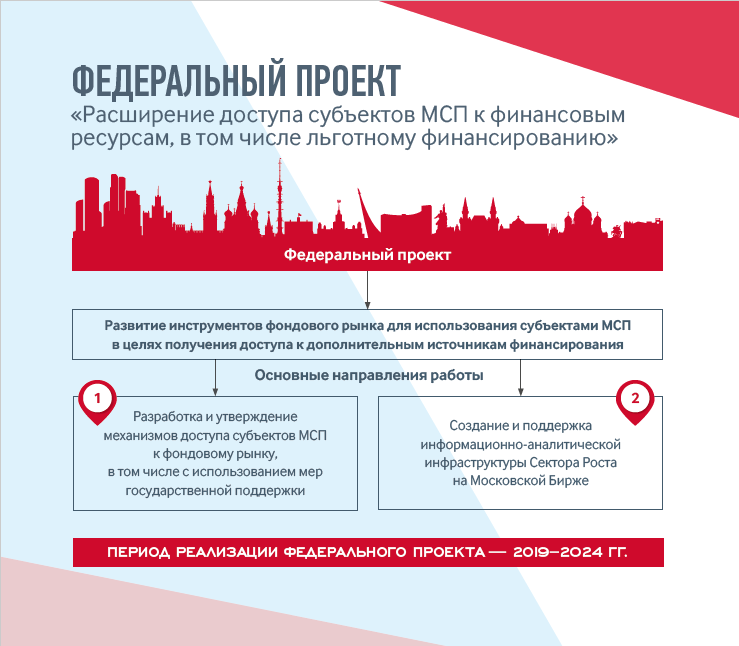 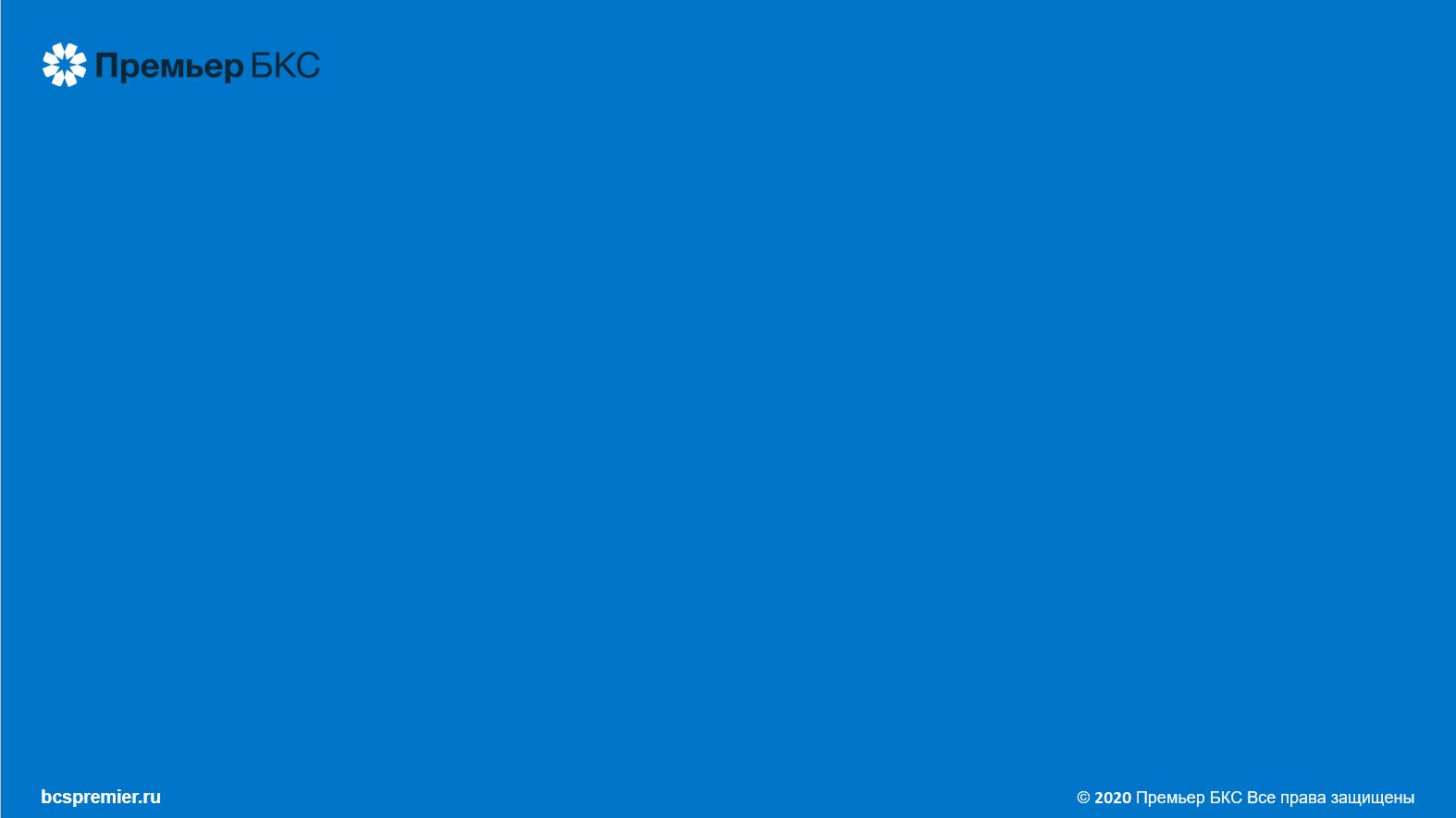 Спрос и предложение
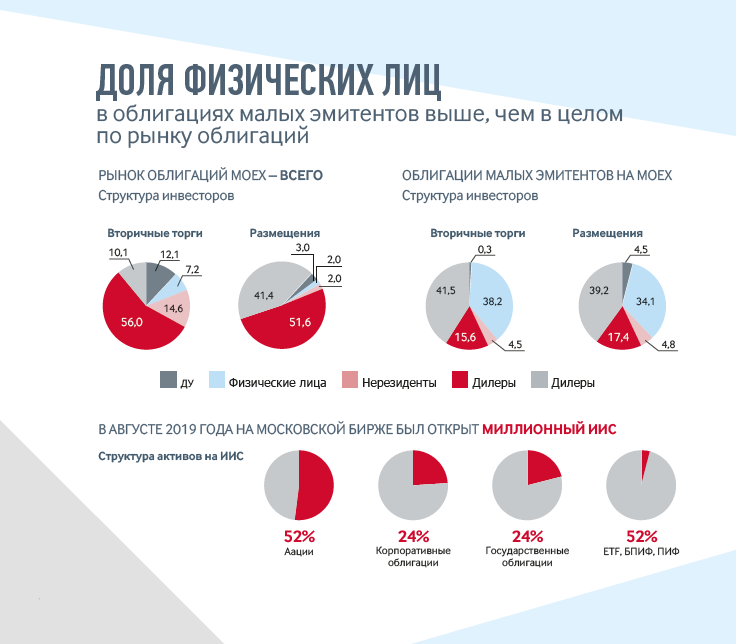 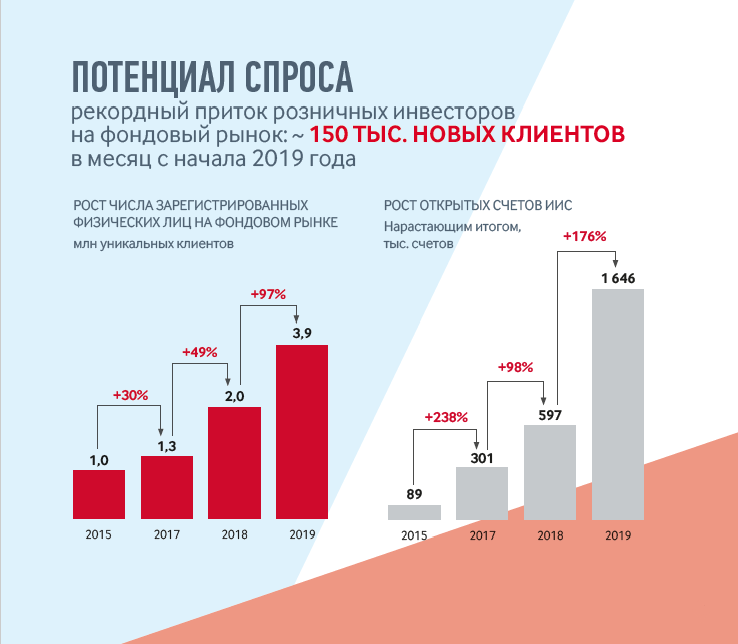 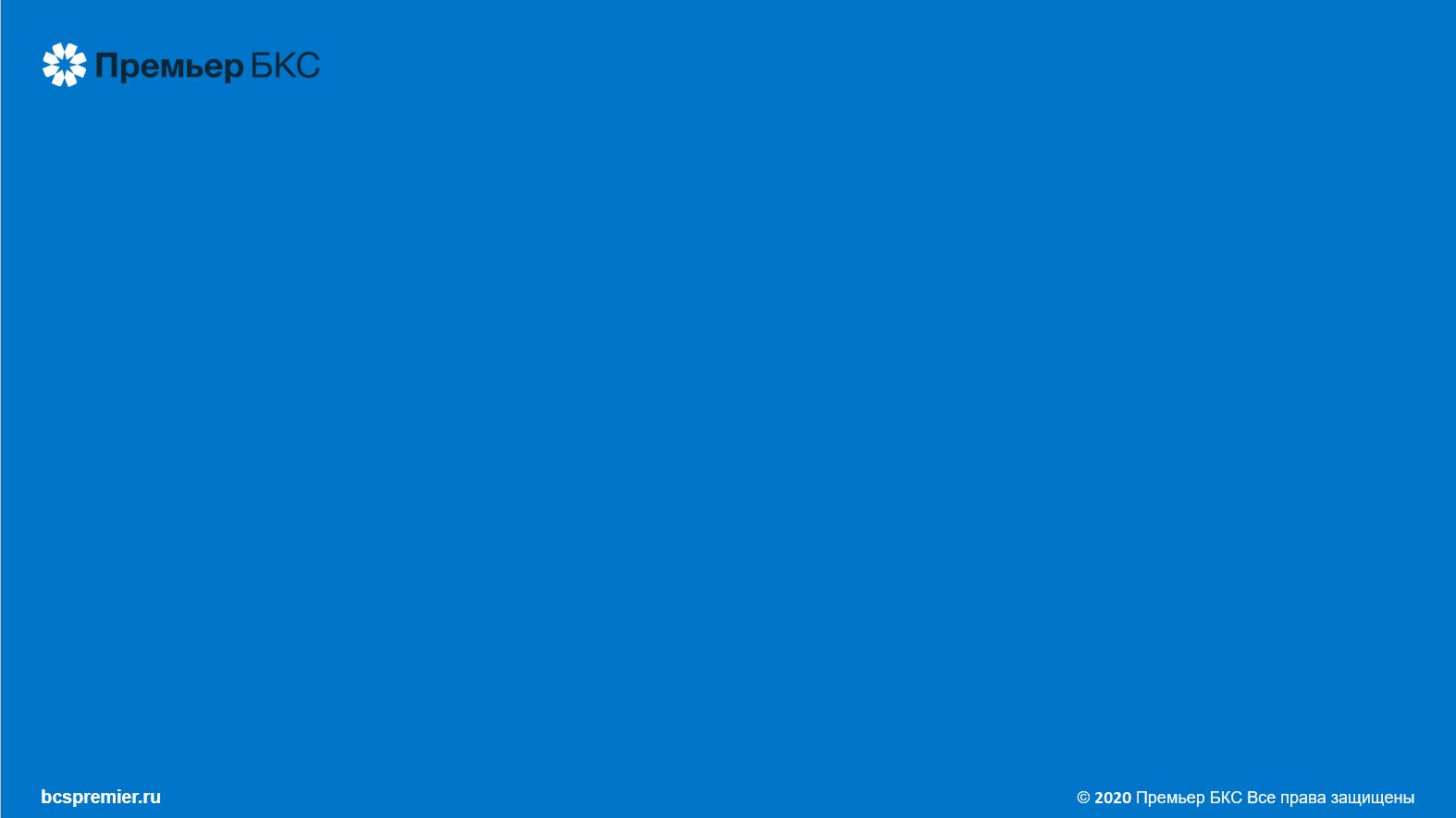 Инвесторы «ЗА» облигации
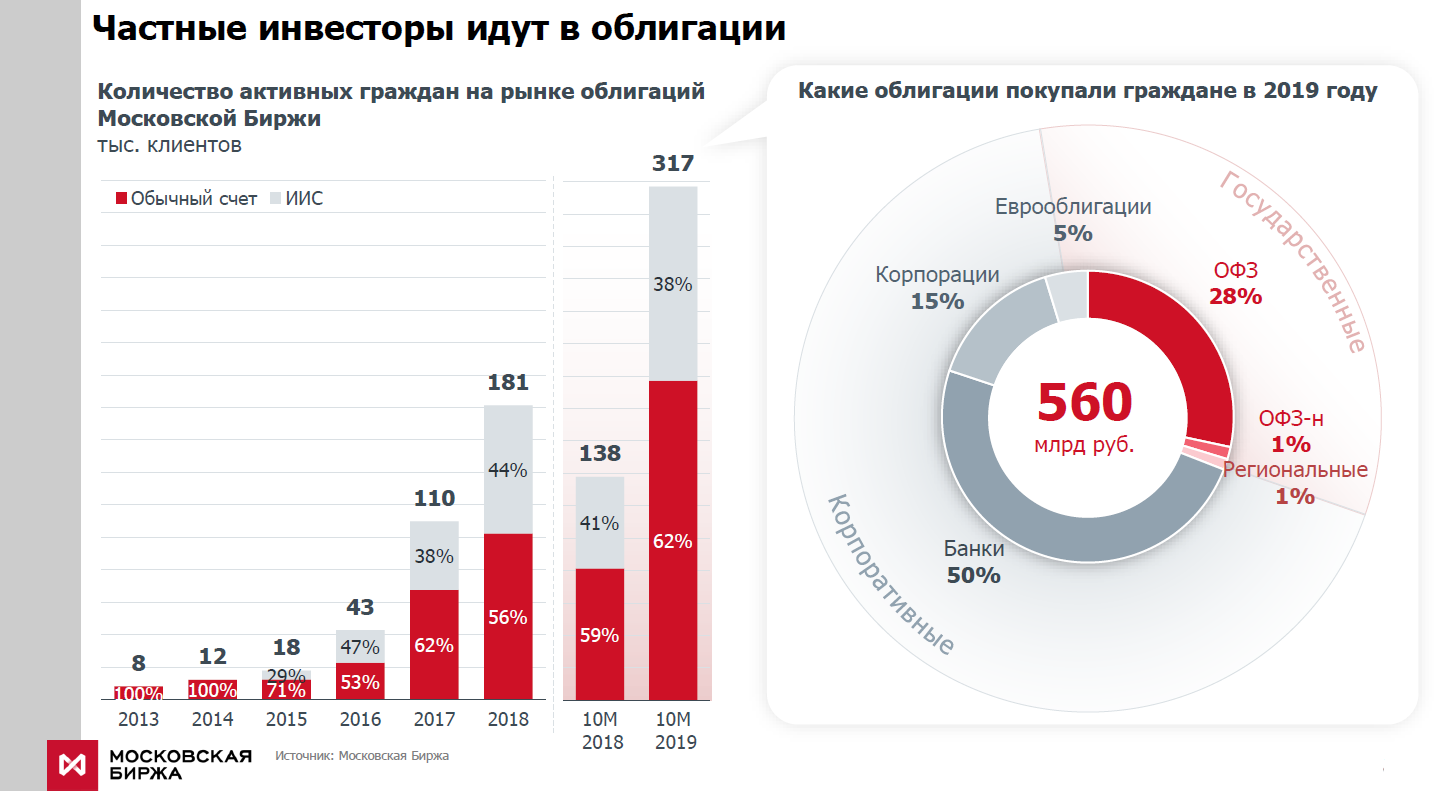 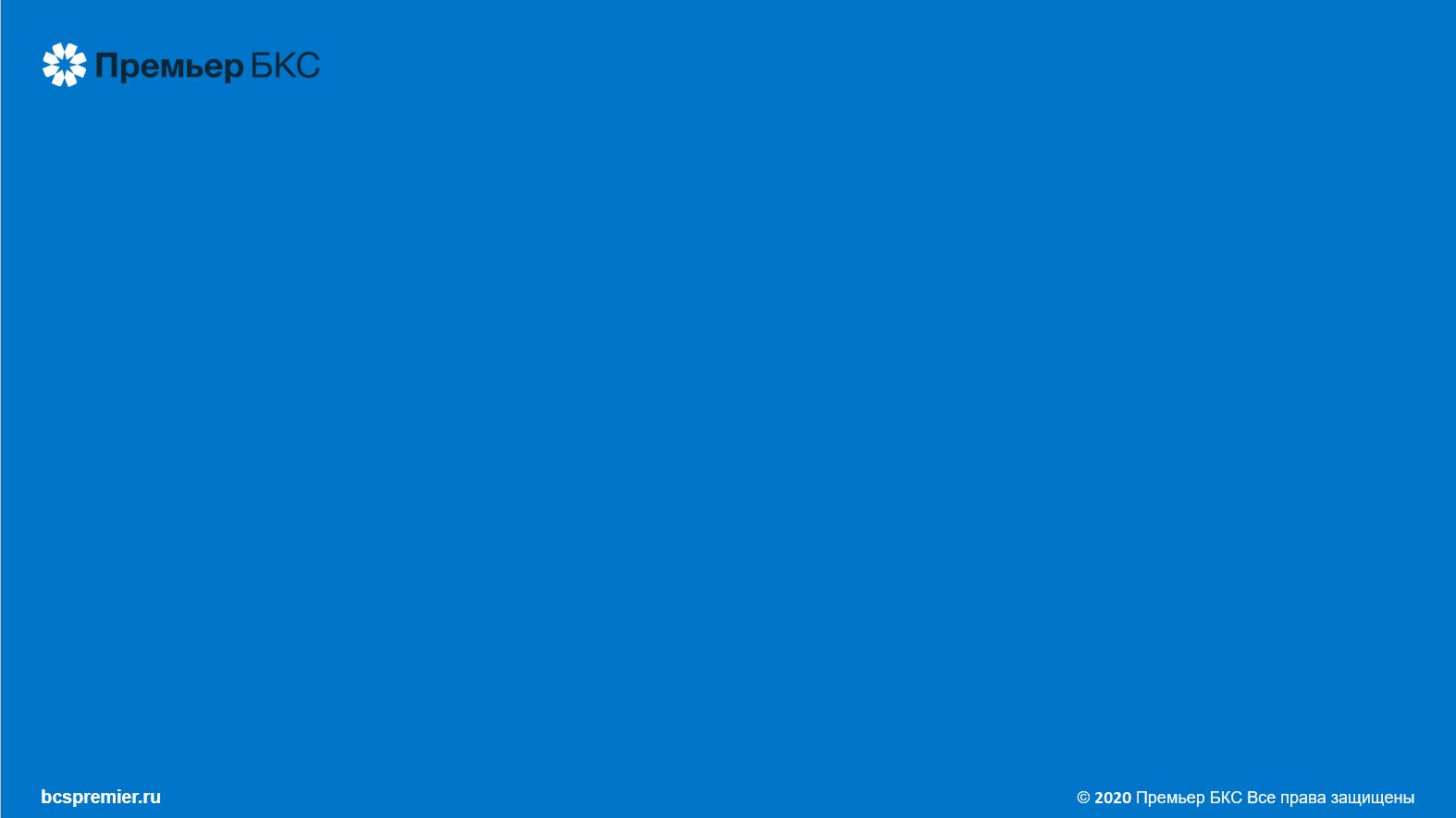 Рынок долгового капитала
Спасибо за внимание!
Г. Тюмень, Ул. 50 лет октября 33а
Т. +7 3452 54 61 94